Part II
Introducing Conflict Sensitivity- Defining Conflict Sensitivity -
September 2019
South Sudan
Defining Conflict Sensitivity
Purpose
To strengthen participants ability to make sense of conflict sensitivity

Objectives 
Participants can explain conflict sensitivity
Participants are familiar with the use of analytical tools
Part 2What is Conflict Sensitivity?
In pairs discuss what you think conflict sensitivity is
3
[Speaker Notes: NO CLICK]
Conflict sensitive actions and programming seek to consciously avoid or minimize negative impacts (‘do no harm’) and equally consciously tries to create positive impacts on the conflict dynamics. 
Interpeace
What is Conflict Sensitivity?
What is the difference?
Do No Harm
Conflict Sensitivity
In pairs discuss what you think the difference is
Do No Harm & Conflict Sensitivity are often used interchangeably in current literature
See here and here for more information
What’s the difference?
Conflict Sensitivity
Peacebuilding
In pairs discuss what you think the difference is
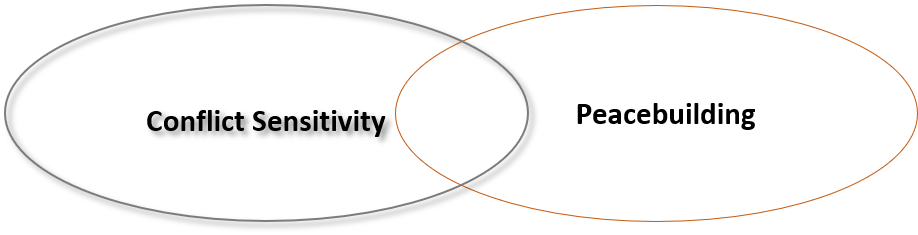 Peacebuilding is aimed at addressing root causes of violence by reducing  or transforming drivers of conflict
See here for more information
Conflict Sensitivity might sound interesting, but…
how do we do it ?
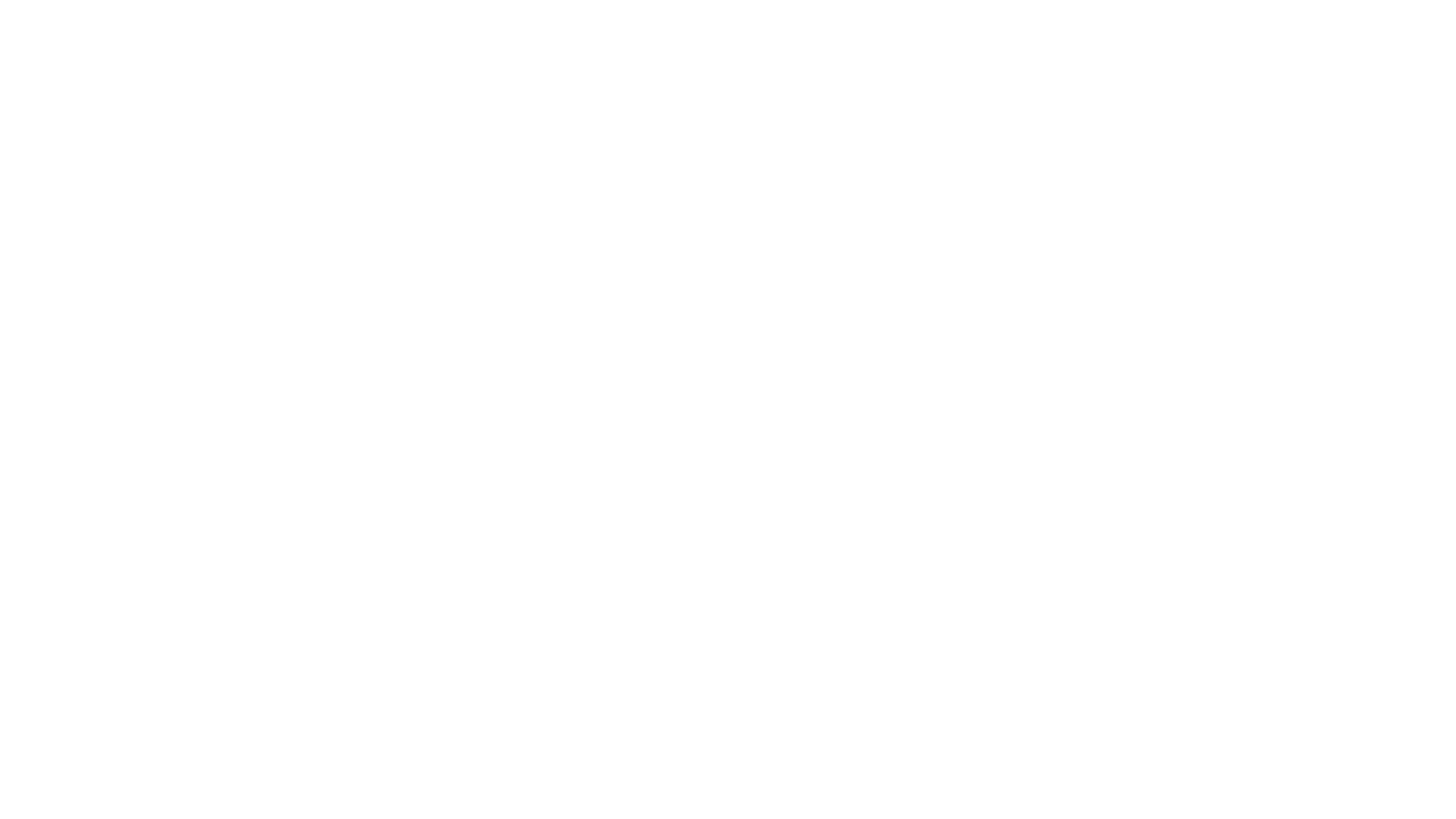 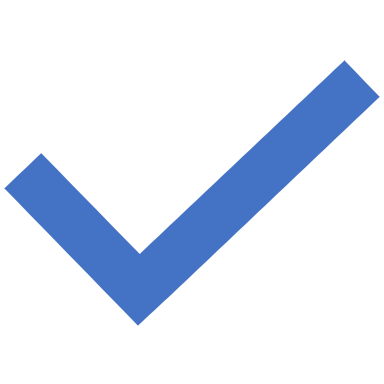 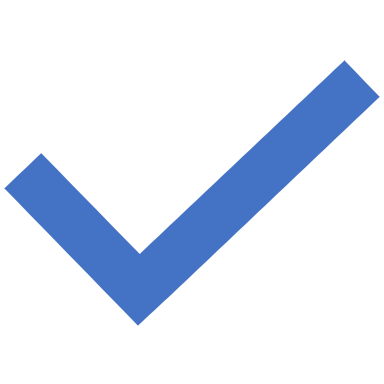 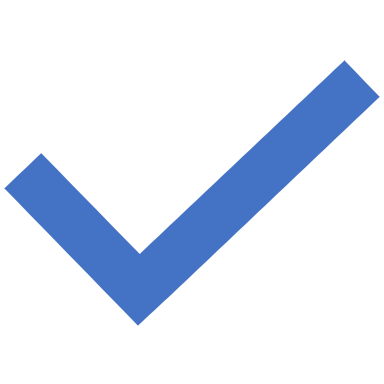 There are three steps to Conflict Sensitivity
Do you know them?
In pairs discuss what you think they are
Step 1
Understanding 
The Context
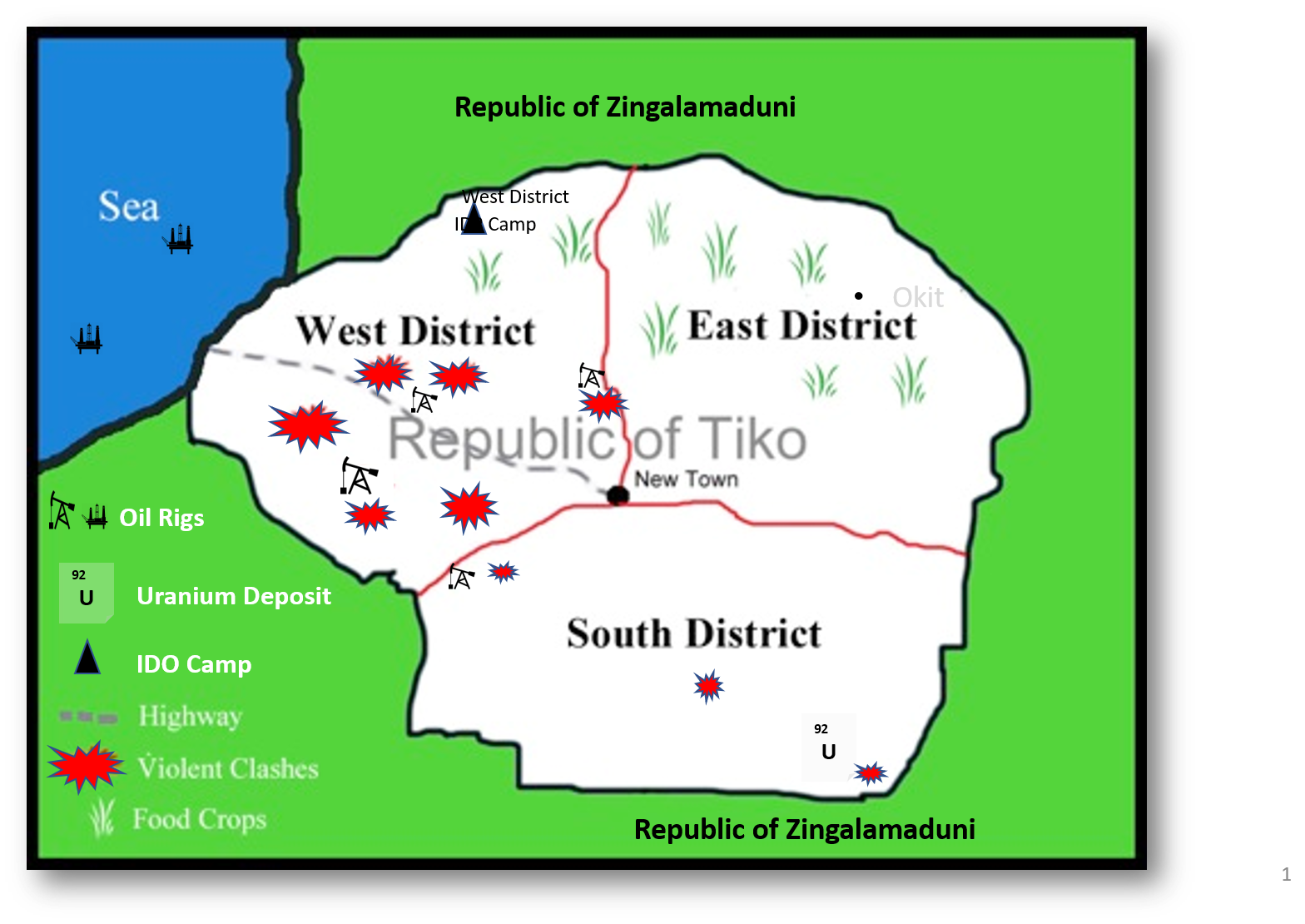 Mapping Analysis
History Overview
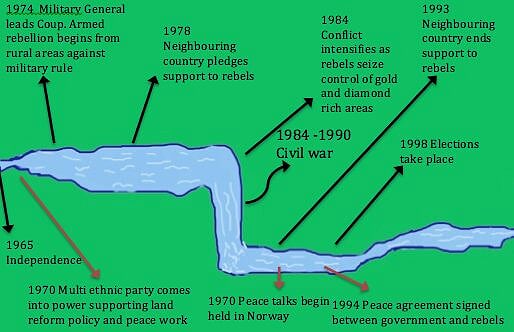 Timeline River Tool
Further Analysis
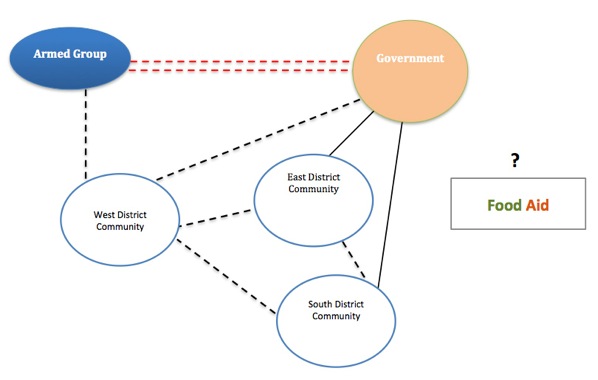 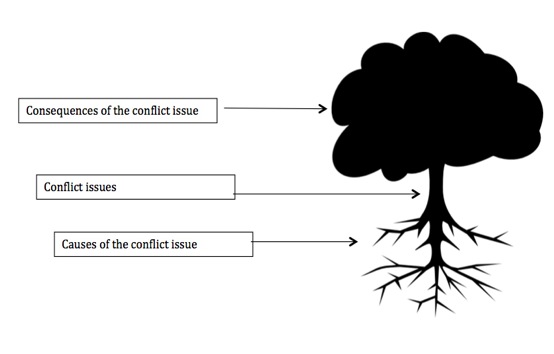 Step 2?
15
[Speaker Notes: NO CLICKS]
Step 2
Understanding the two-way interaction between project activities and the context
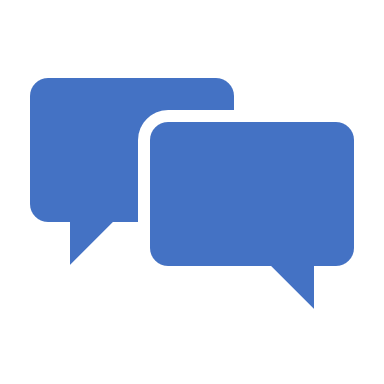 Impact Analysis
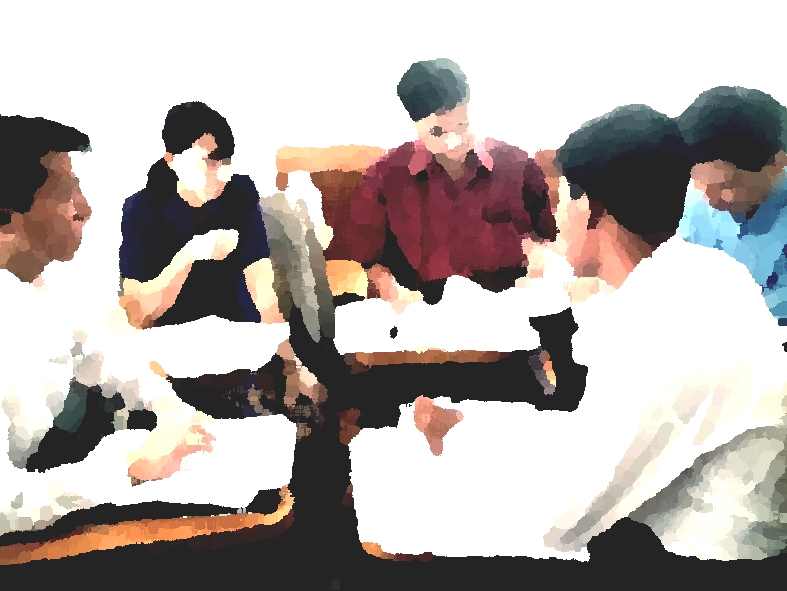 Group discussions
Considering how the context might impact on activities and vice-versa
Document responses
This Photo by Unknown Author is licensed under CC BY
Step 3?
(Strategic Planning & Project Management)
Step 3
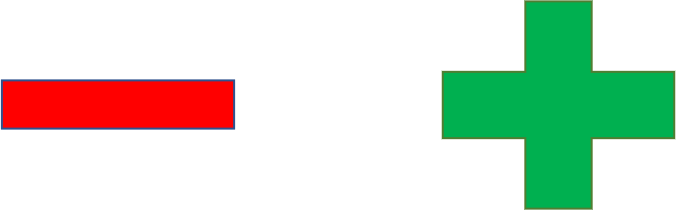 Planning based on context and documenting recommendations can help an organization to:
Act to minimise negative impact 
Act to maximise positive impact
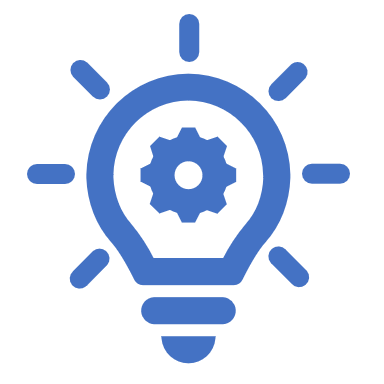 Can you remember the steps?
In pairs discuss the three steps and how you would go about conducting them
20
[Speaker Notes: NO CLICK]
Conflict Sensitivity in Action
Conflict Sensitivity Circle
Source: Helvetas ‘3 steps for working in fragile conflict-affected situations’ (WFCS) 2013
See here for more information
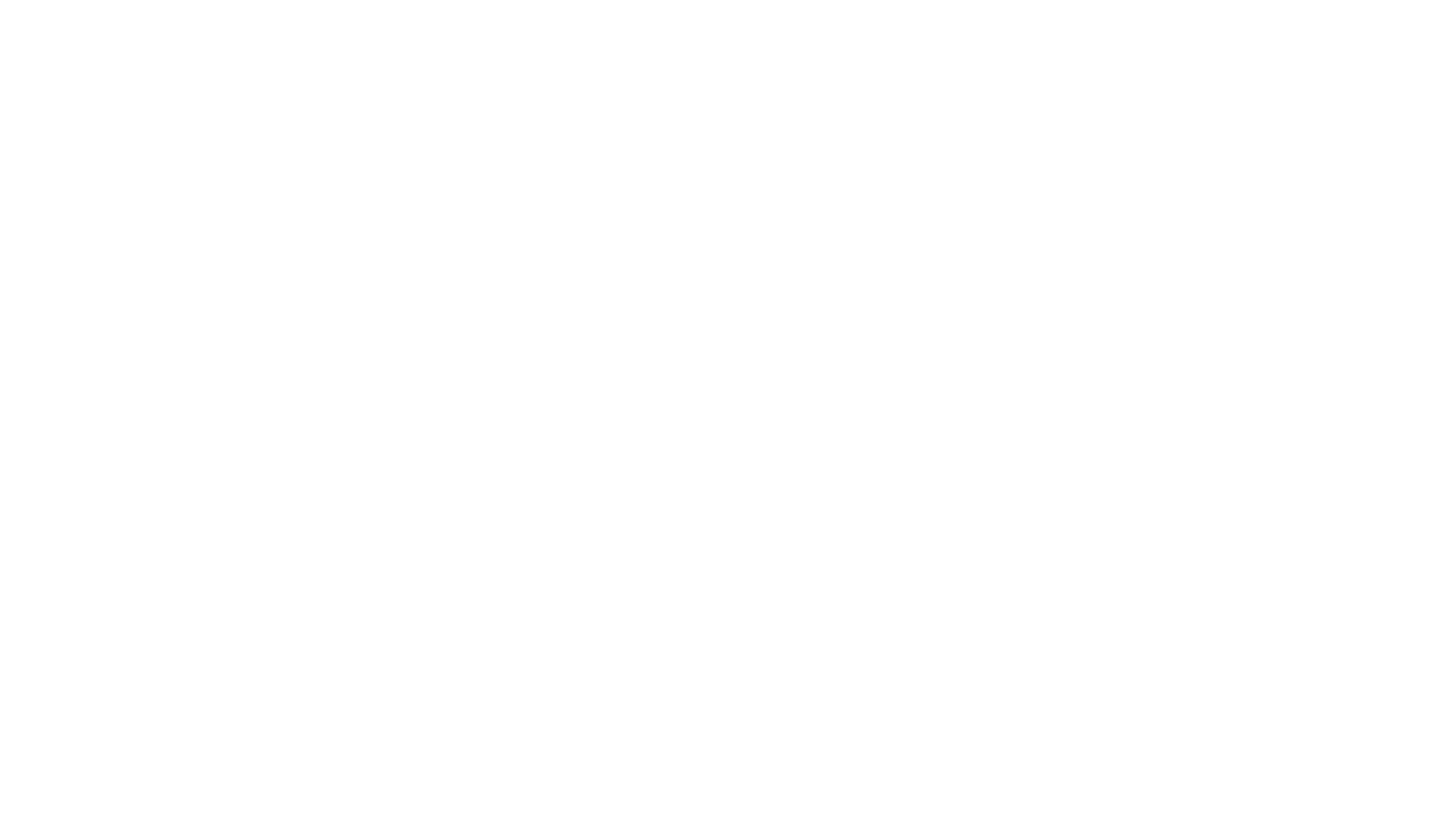 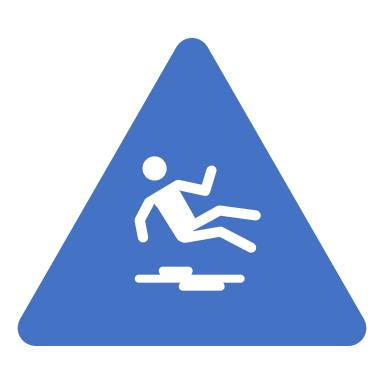 Wait a minute…
Conflict sensitivity does not mean you are conflict-proof!
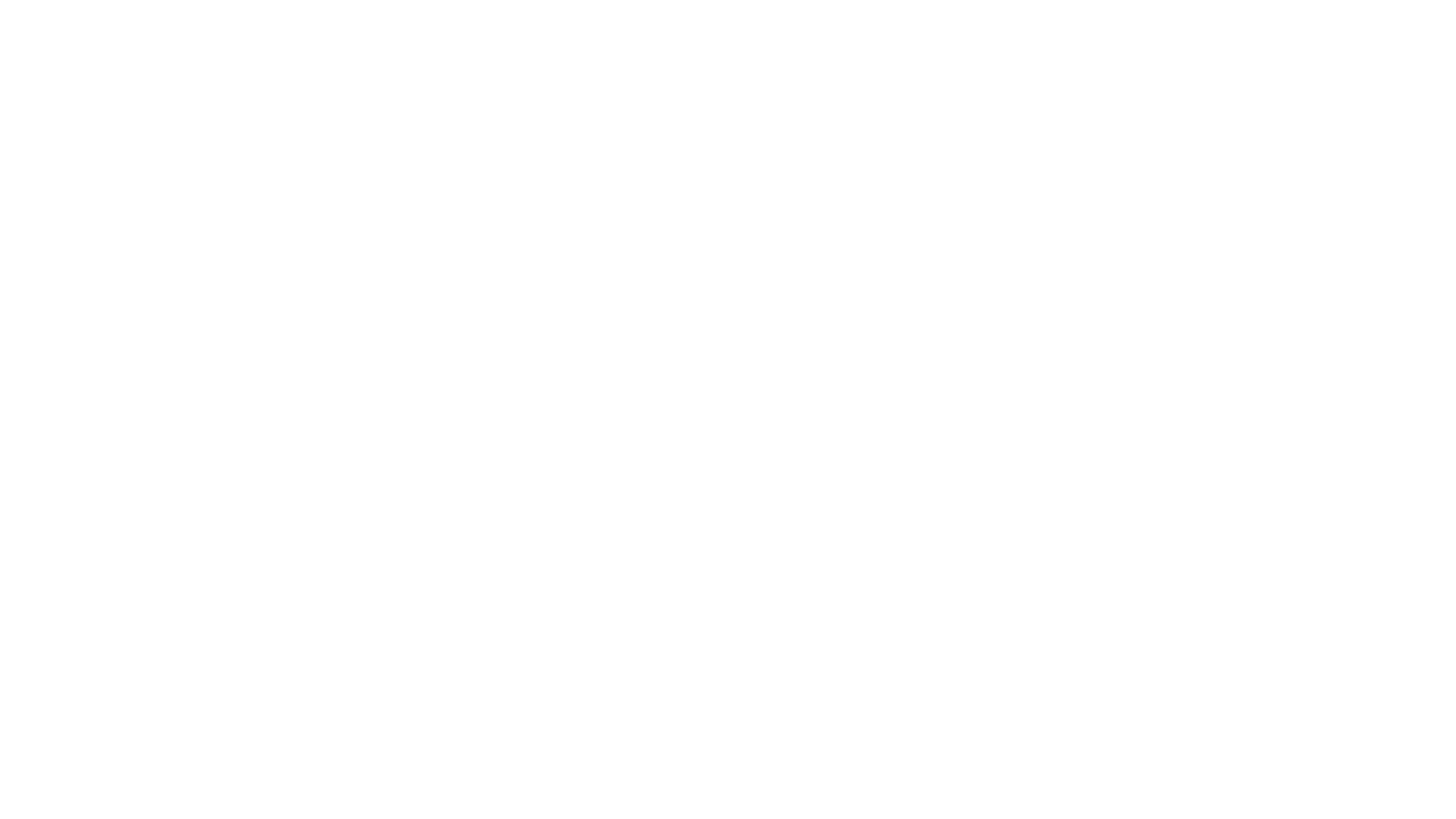 Understanding Conflict Sensitivity is not enough….